Деление окружности на равные части
Учитель ИЗО и черчения Албегова С.А.
МБОУ СОМШ №44  г. Владикавказ
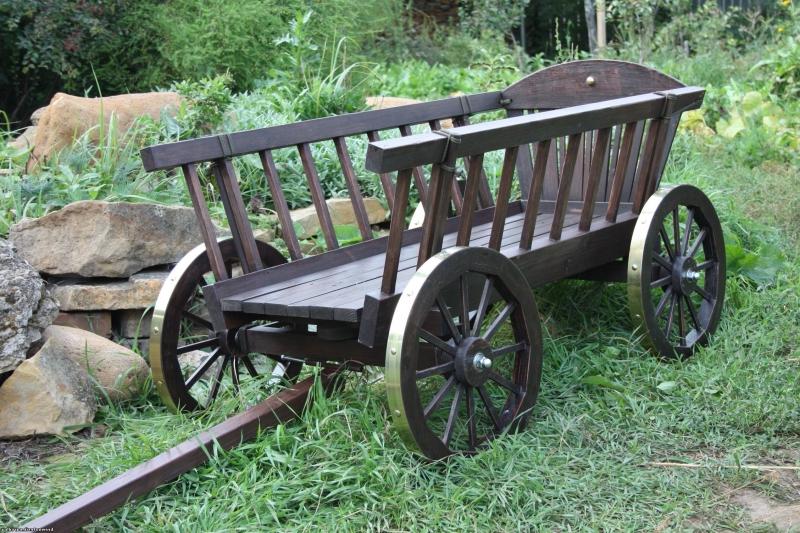 Старинные колеса телеги Превращение колеса из сплошного диска  в  обод с о спицами поставило человека  перед  необходимостью распределить  спицы  в  колесе равномерно. Выполняя изображение такого   колеса,  люди  искали точные способы  с  помощью  чертежных инструментов.
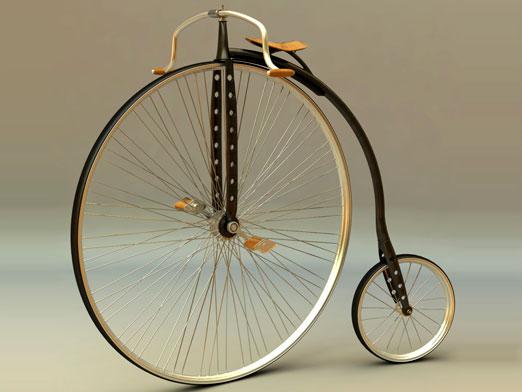 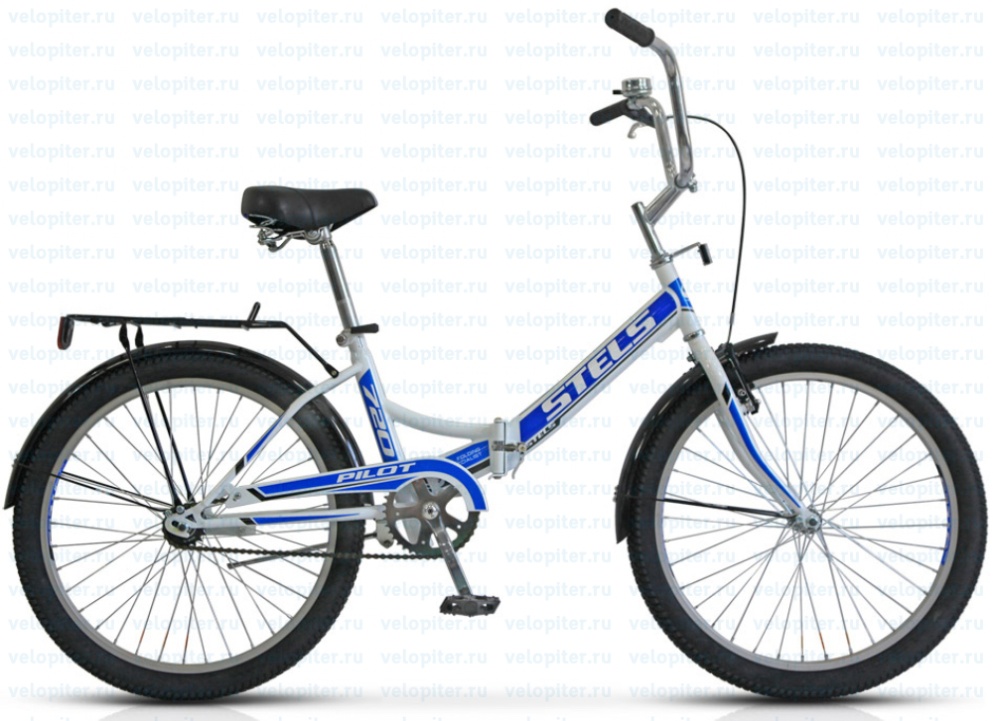 Колесо велосипеда
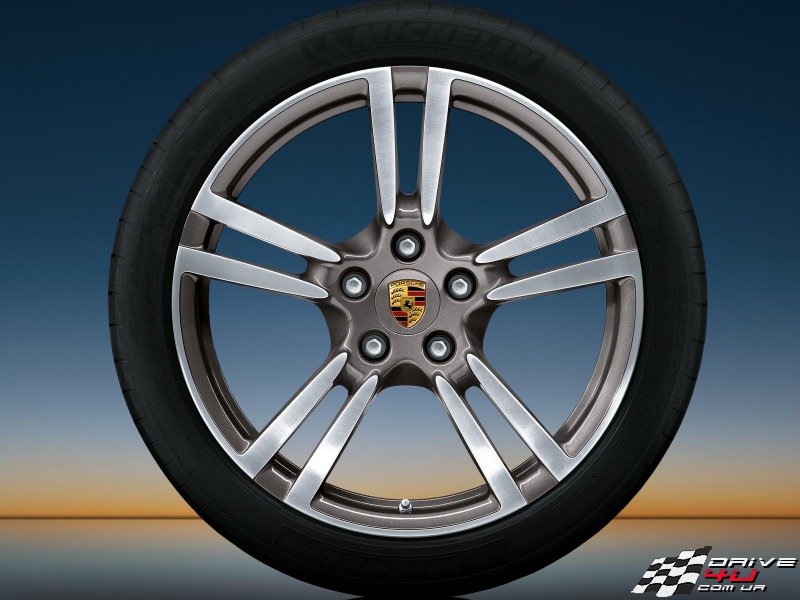 Колесо автомобиля
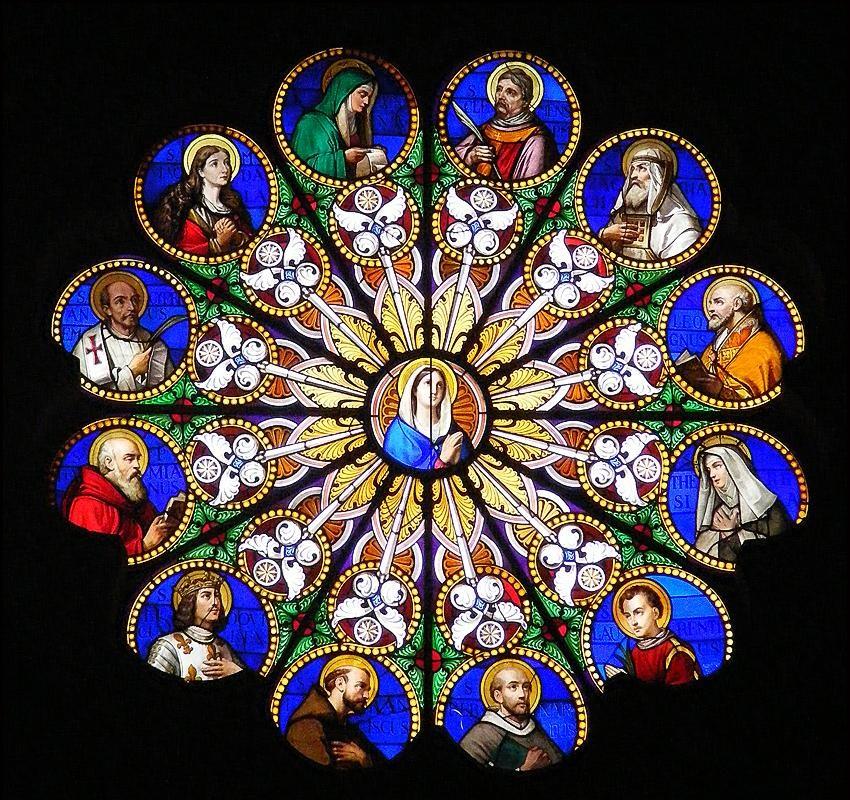 Роза-окно готического собора
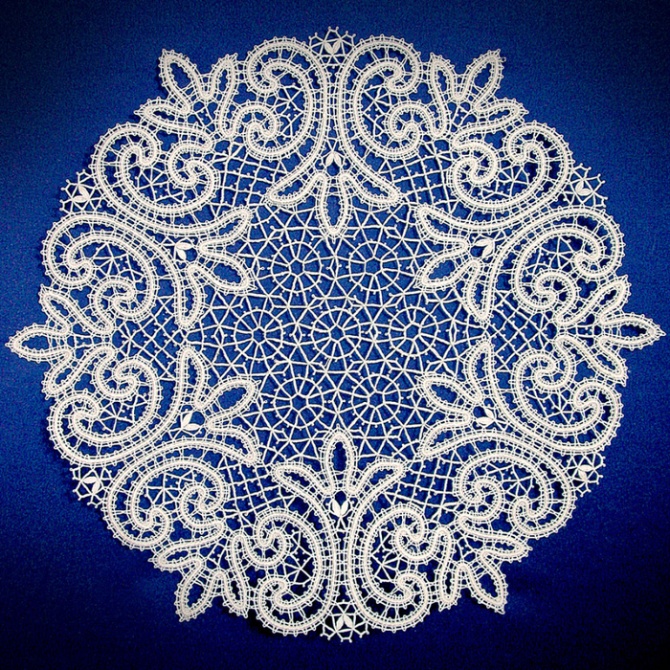 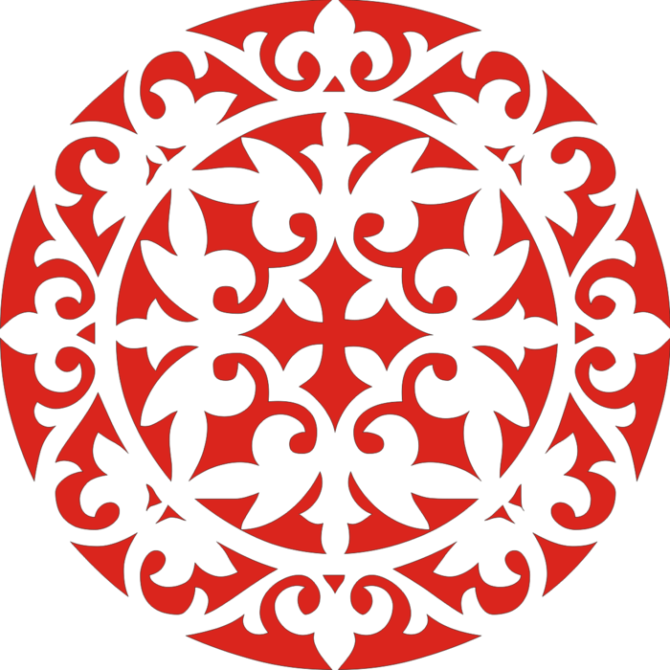 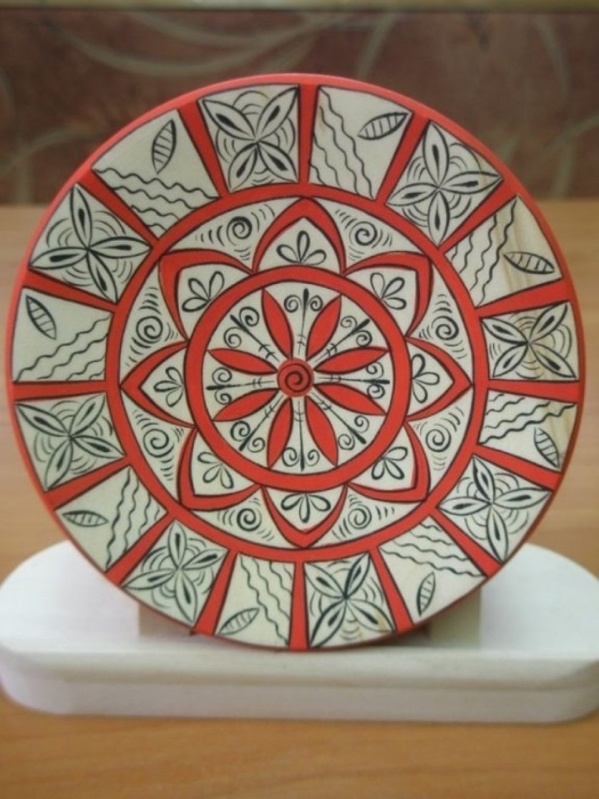 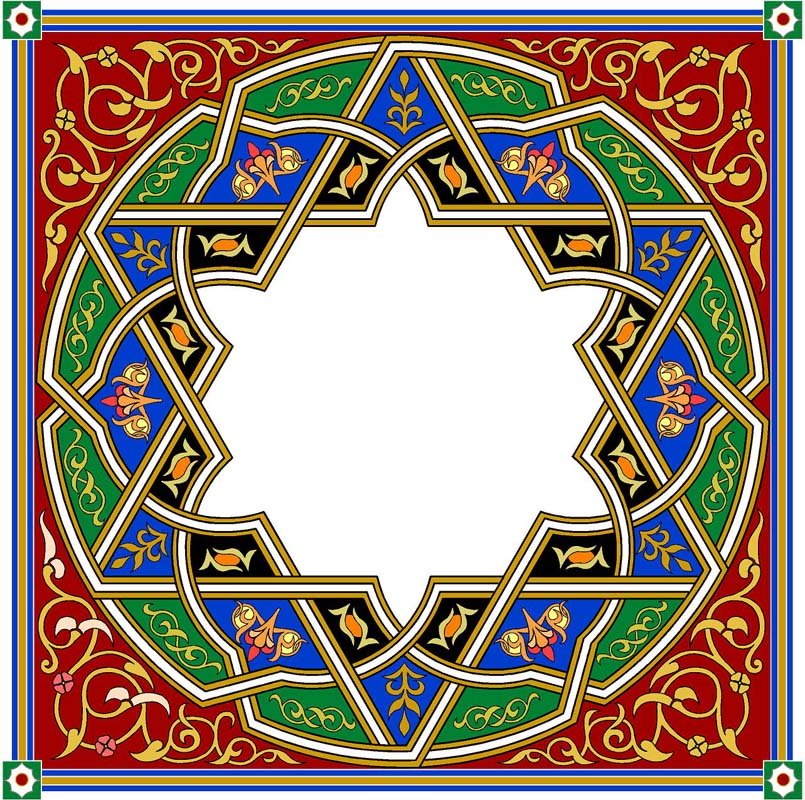 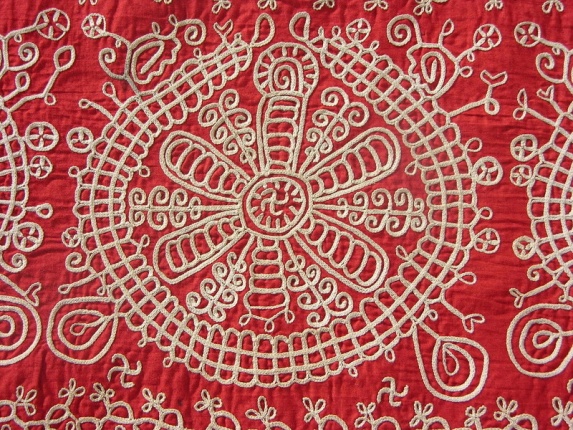 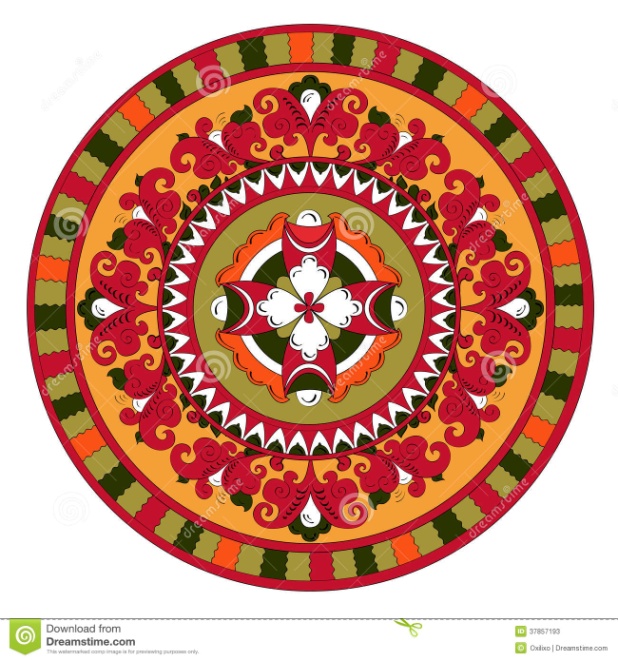 орнамент
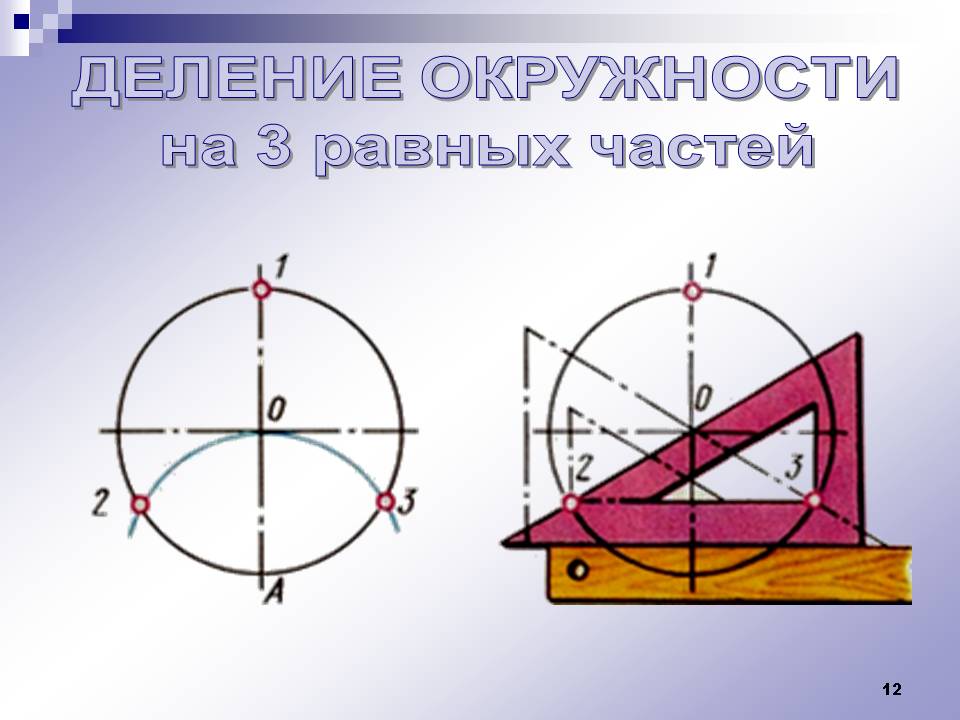 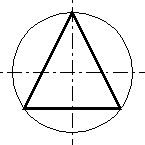 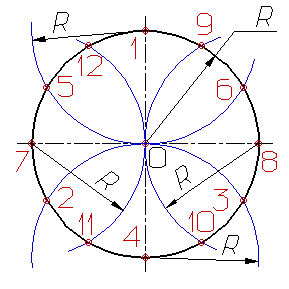 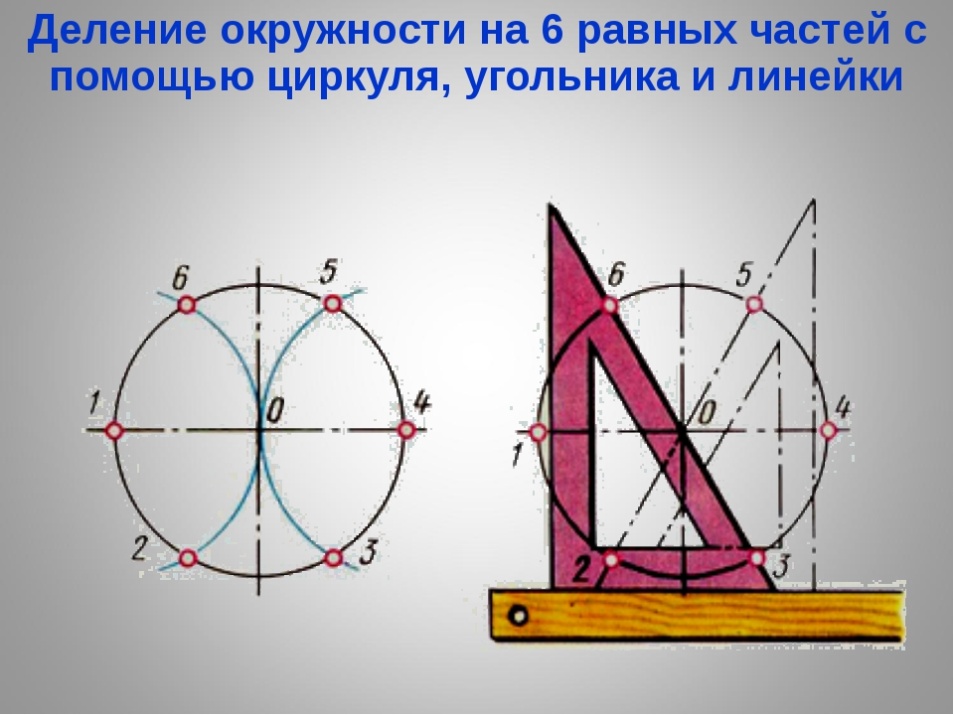 Деление на 3 и 6 частейРаствор циркуля равен радиусу окружности, т.к. сторона 6-угольника равна описанной окружности. Из противоположных концов одного диаметра, описываем дуги(т.1 и т.4).
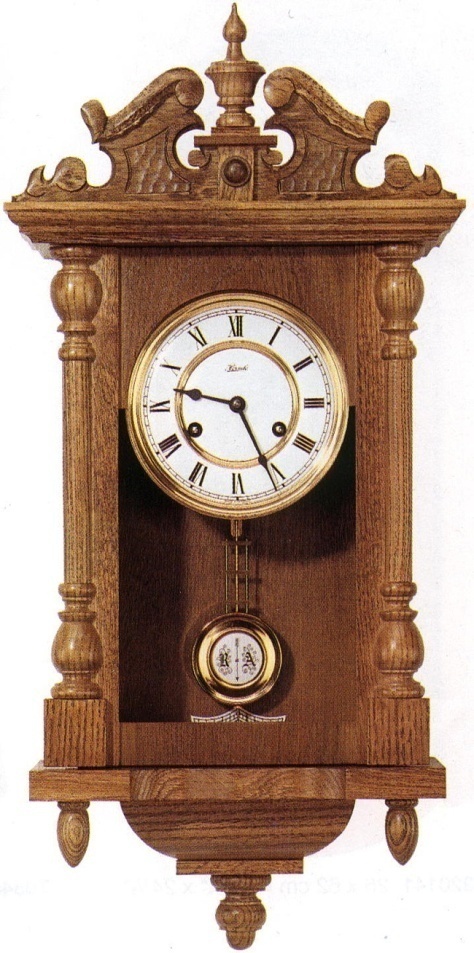 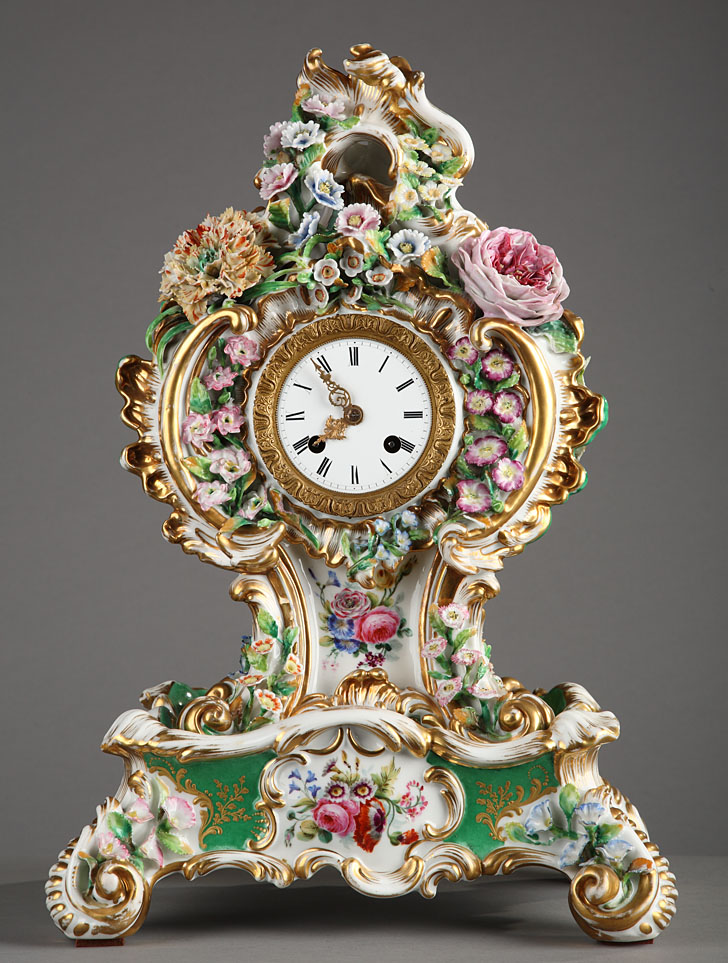 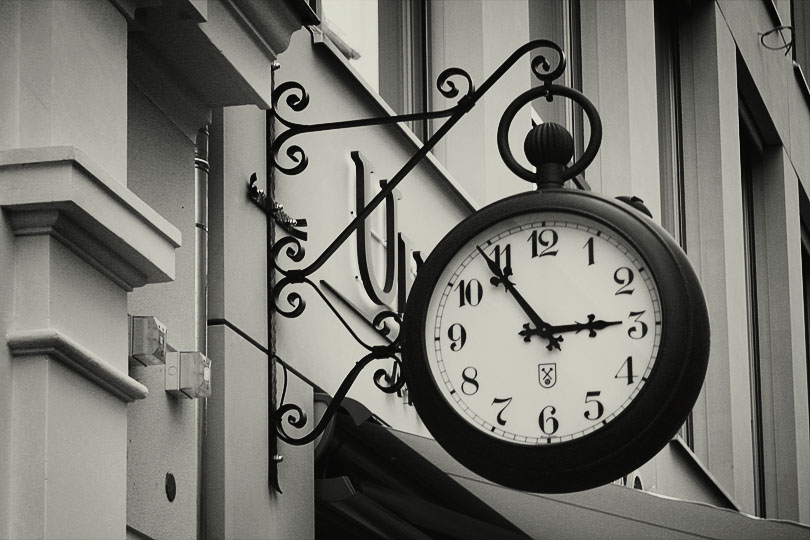 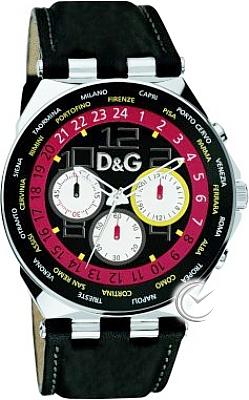 часы
Астрологический календарь
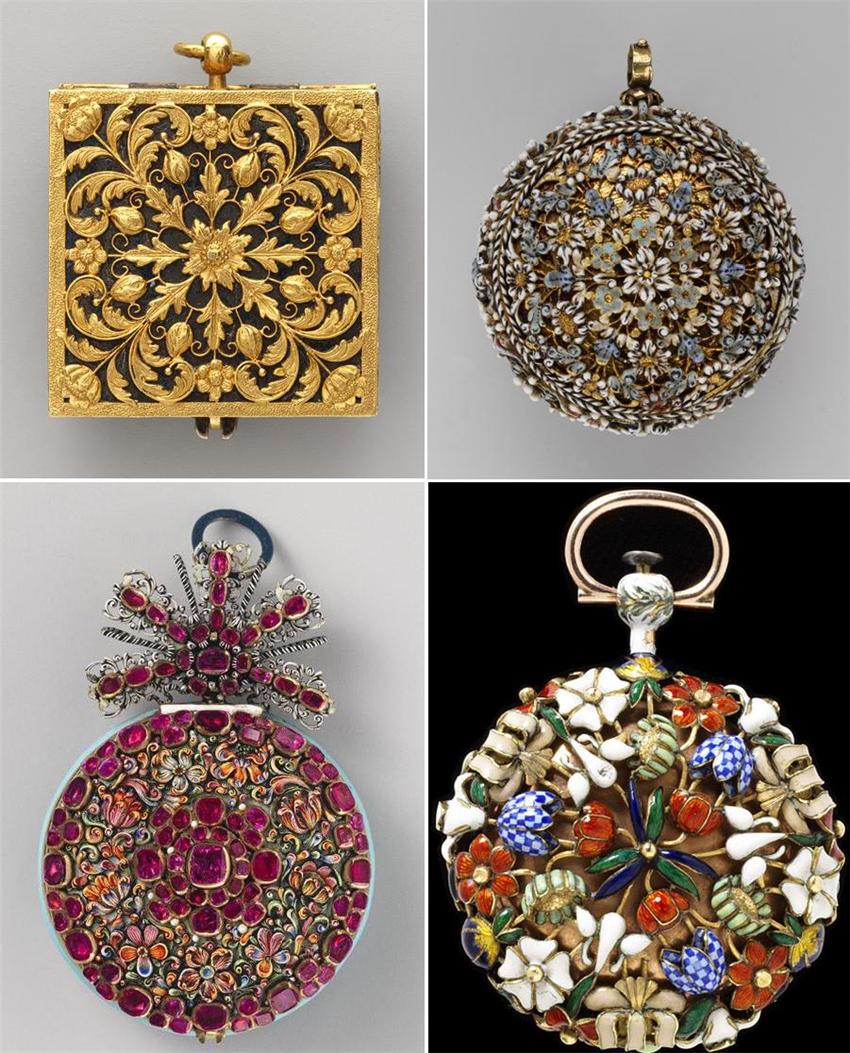 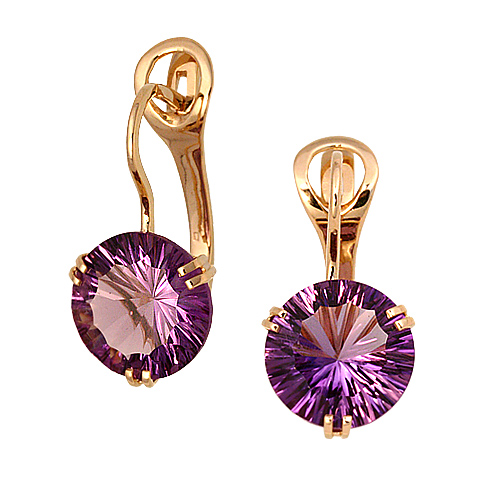 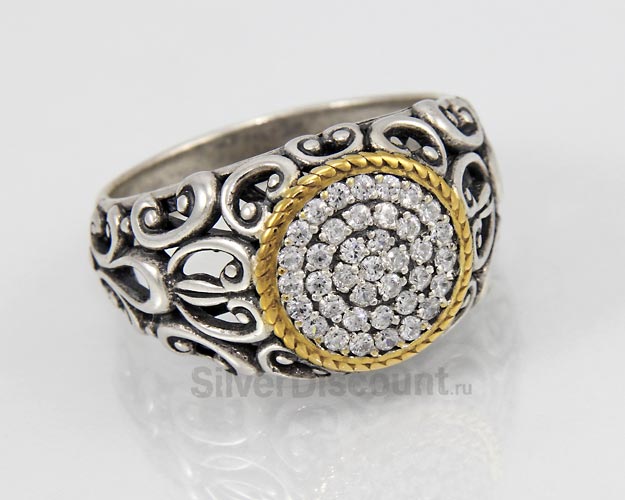 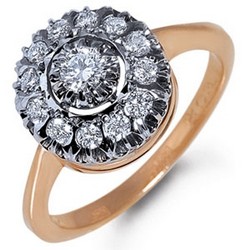 Ювелирные изделия
На 4 части:
Проводим 2 взаимно перпендикулярные прямые -осевые линии. Радиус возьмём 20мм. В первом случае мы воспользуемся тем, что поделив штрихпунктирными линиями окружность, мы уже получаем 4 точки окружности.
 Во втором случае, мы каждый сектор делим пополам: 90 разделить на 2 получаем 45 градусов. Можно воспользоваться треугольником с углом 45 градусов
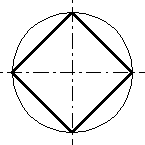 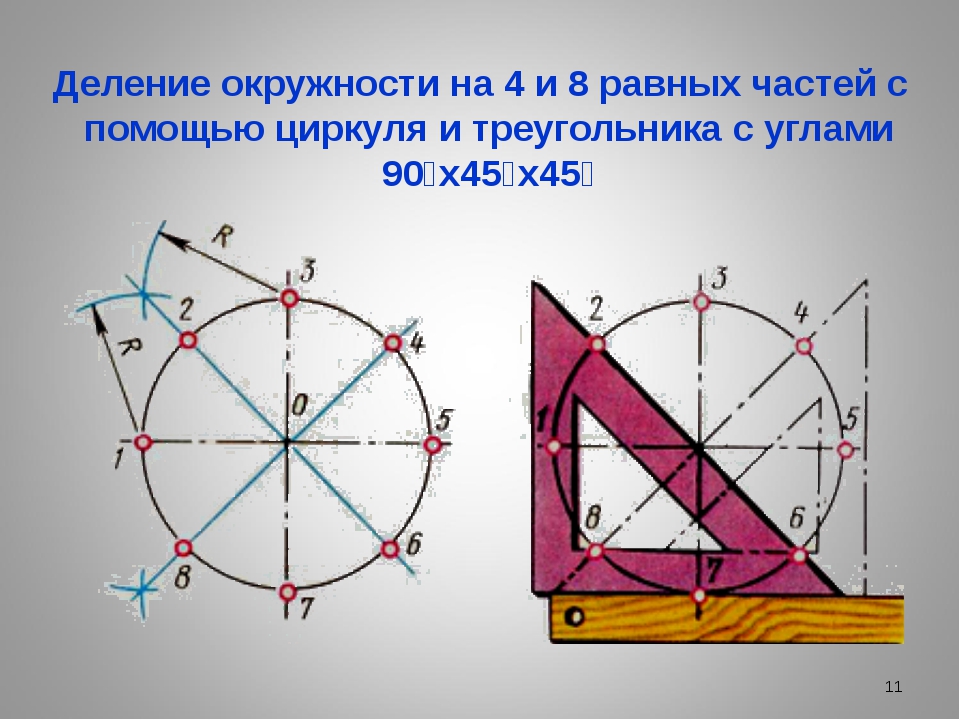 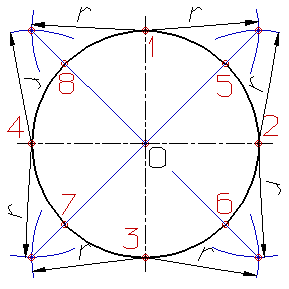 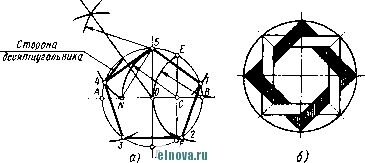 Деление на 4 и 8 частей
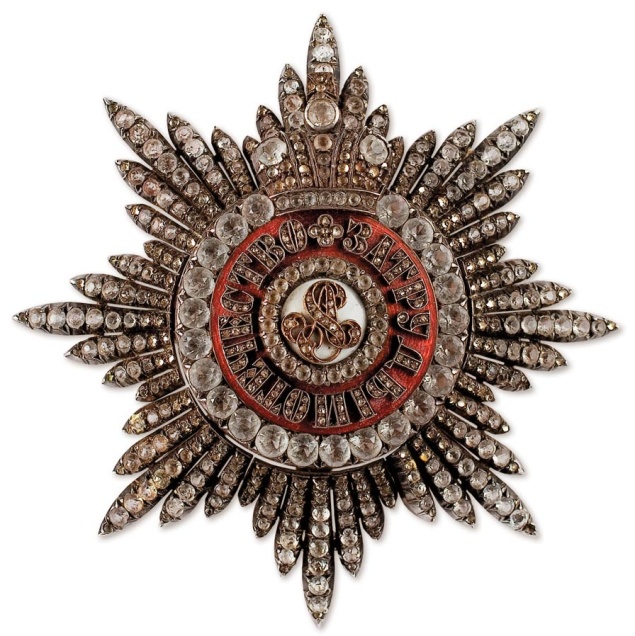 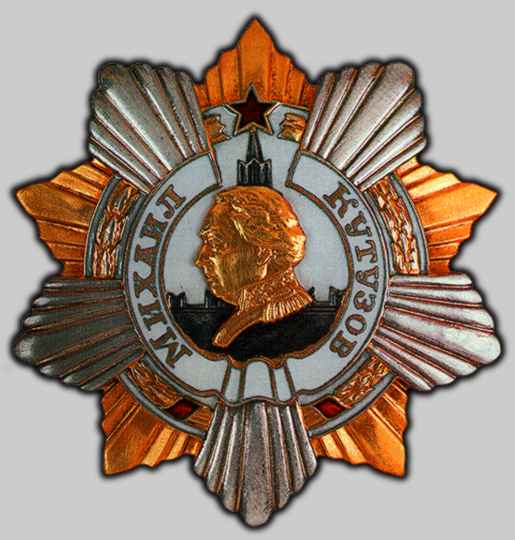 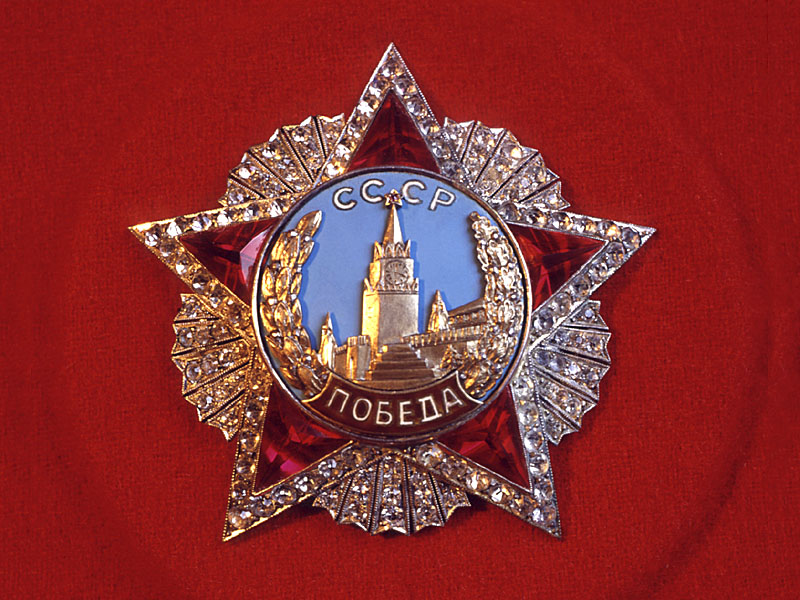 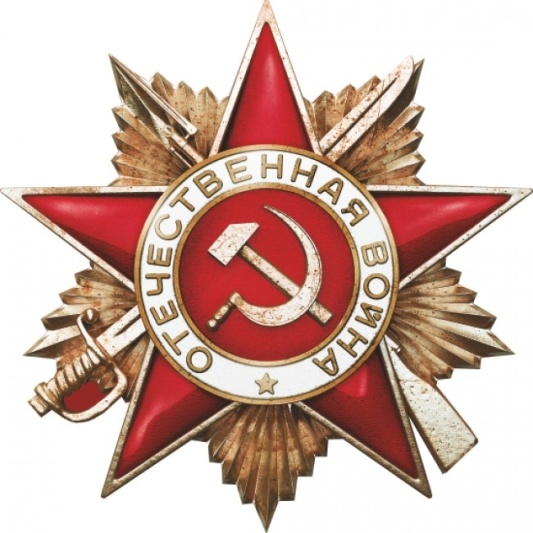 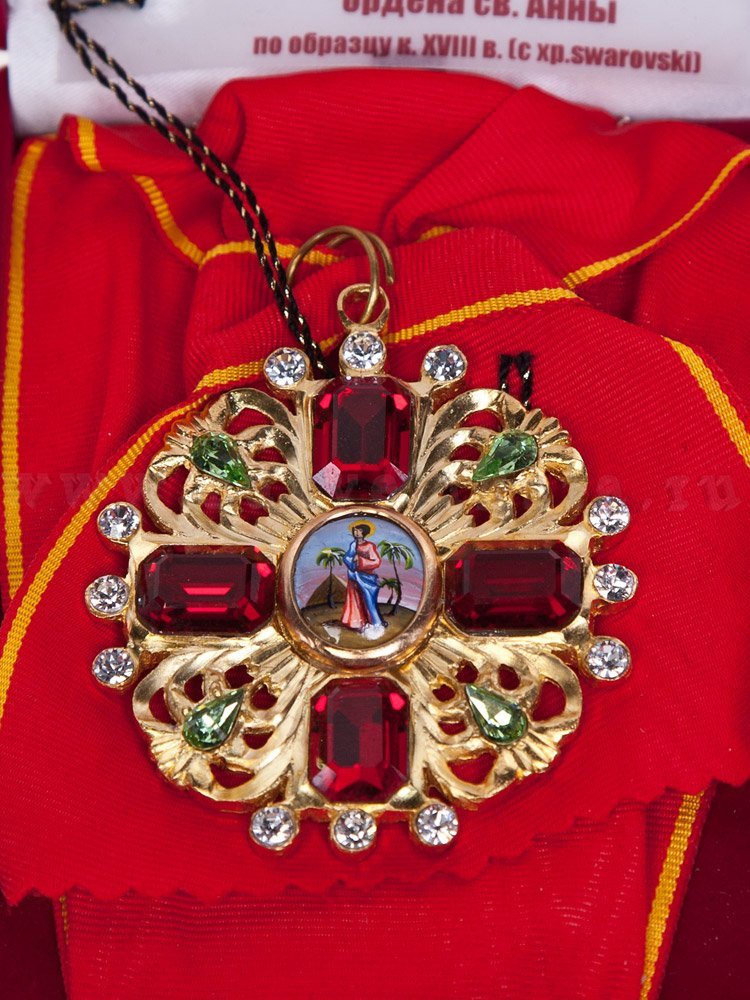 ордена
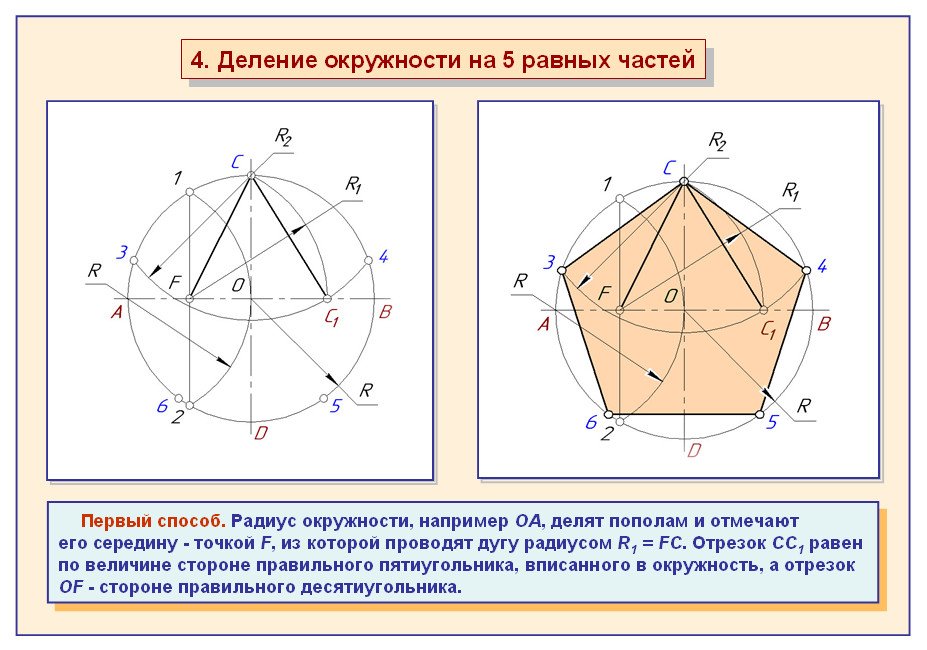 Деление на равных  5 частей
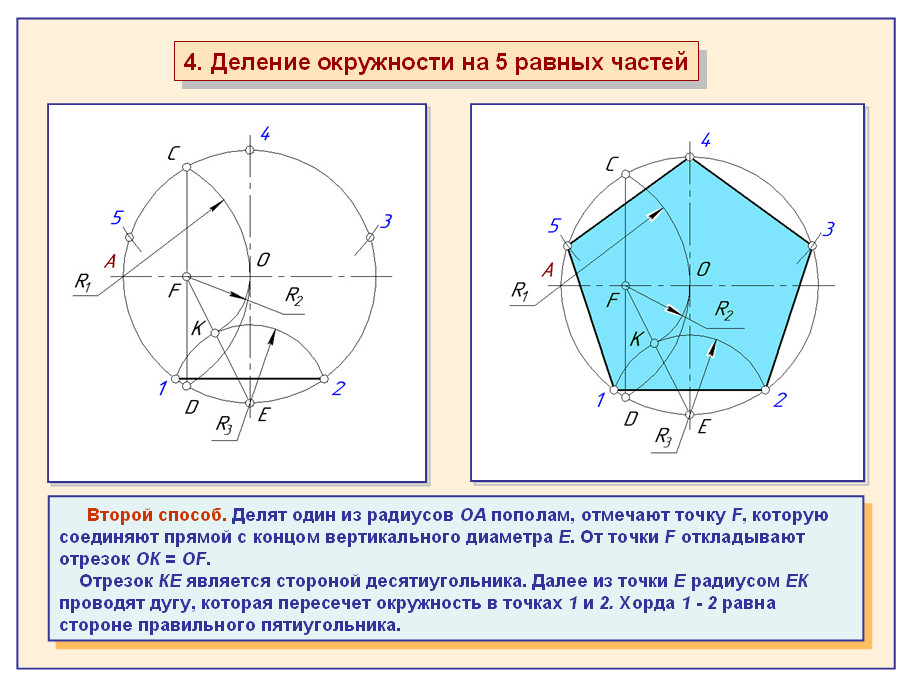 Деление на равных  5 частей
Есть еще один способ деления на 5 частей с помощью транспортира:
5-ой части окружности соответствует центральный угол в 72º(360º: 5=72º). При помощи транспортира находим нужный угол и откладываем циркулем еще пять раз эту величину. Получаем пять частей. Можно вписать правильную звезду в окружность
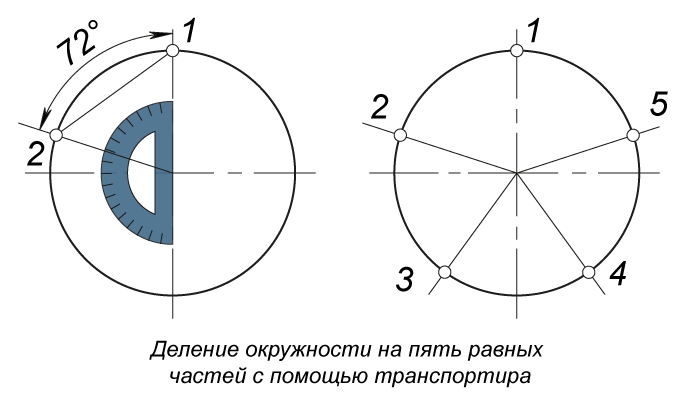 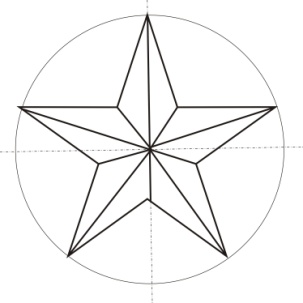 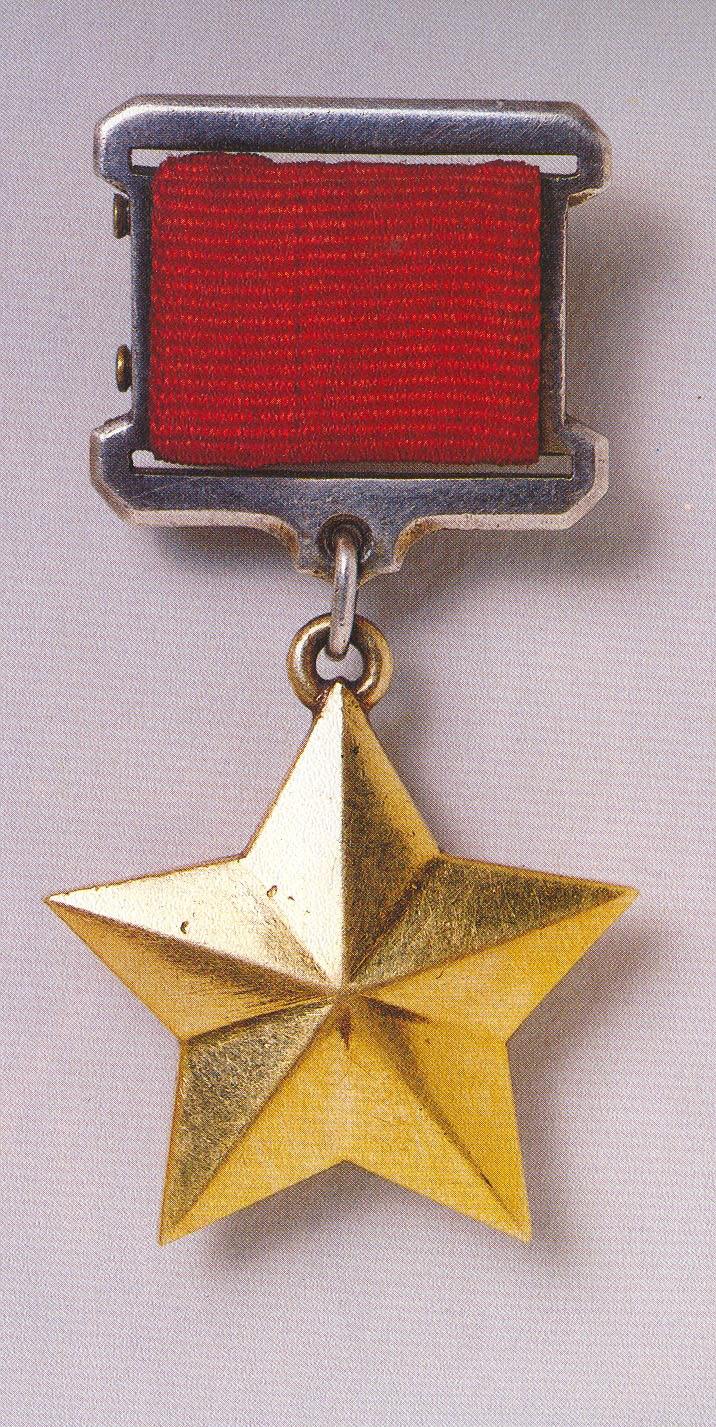 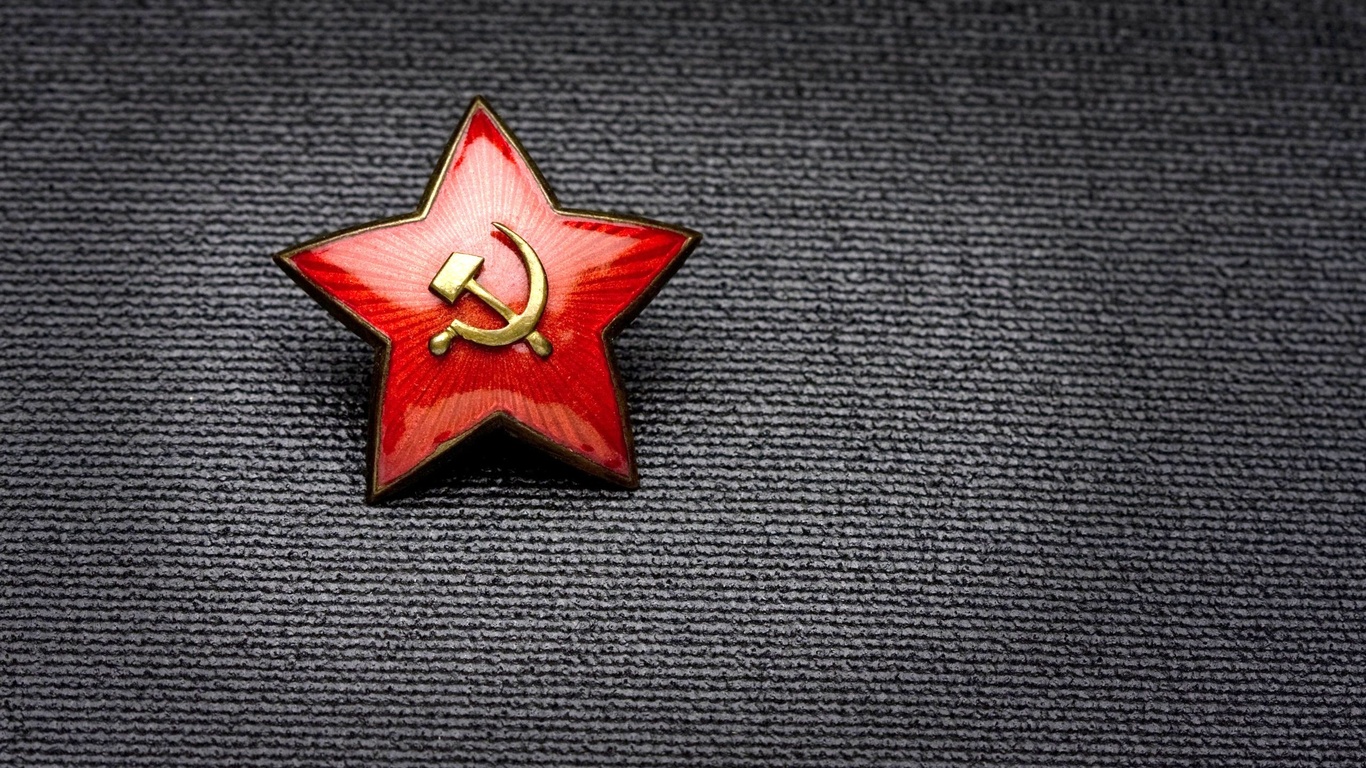 звезда
Домашнее задание: на формате А4 начертить объемную звезду  и орнамент в окружности  R=40 мм